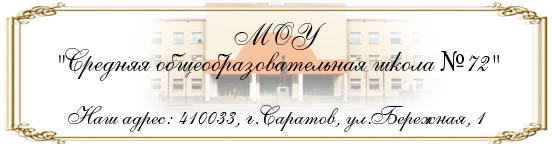 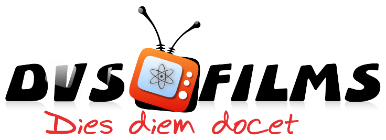 Логические неравенства.
Решение задач. №18
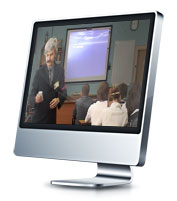 http://dvsschool.zz.mu/
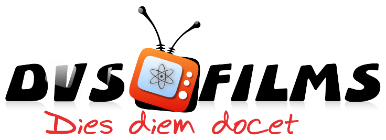 001. Укажите наименьшее целое значение А, при котором        неравенство:
истинно для любых целых значений х и у.
http://dvsschool.zz.mu/
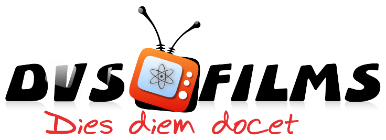 002. Укажите наибольшее целое значение А, при котором        формула:
истинна для любых целых неотрицательных значений х и у.
http://dvsschool.zz.mu/
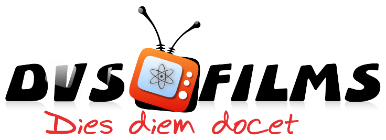 003. Укажите наименьшее неотрицательное целое значение А, при котором        формула:
ложна (то есть принимает значение 0 при любом неотрицательном значении переменной X)?
1
0
http://dvsschool.zz.mu/
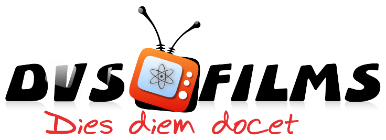 Т.к А – наименьшее..
А = 3
1
0
http://dvsschool.zz.mu/
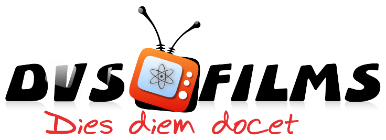 004. На числовой прямой даны два отрезка: P=[44,48] и Q=[23,35]. Укажите наибольшую возможную длину промежутка А, для которого формула
((x ϵ P) → (x ϵ Q)) ∧ (x ϵ A)
тождественно ложна, то есть принимает значение 0 при любом значении переменной x.
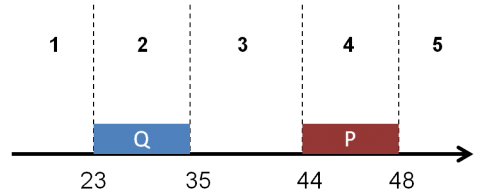 48-44 = 4
http://dvsschool.zz.mu/
ИМПЛИКАЦИЯ
005.
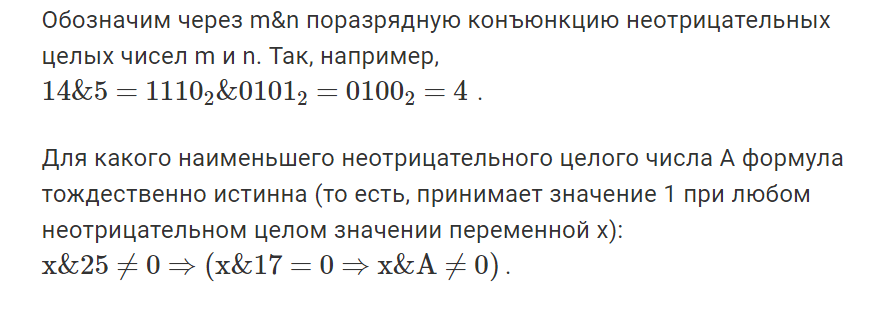 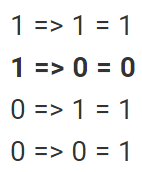 25 = 110012
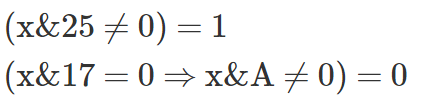 Значит, число x : 11**1, 01**1,00**,…
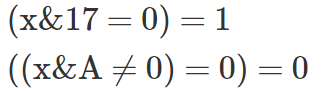 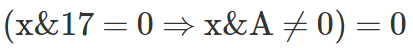 http://dvsschool.zz.mu/
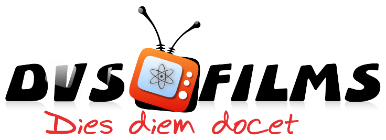 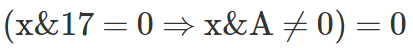 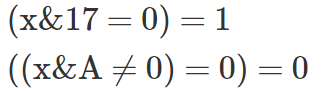 17 =100012.
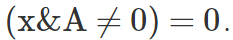 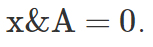 25 = 110012
На 4 с конца месте там единица. Во всём остальном x может быть практически любым.
10002 =8
http://dvsschool.zz.mu/
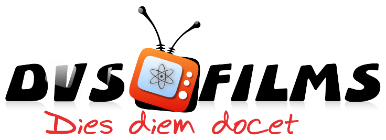 Источники и литература:

1.
http://dvsschool.zz.mu/